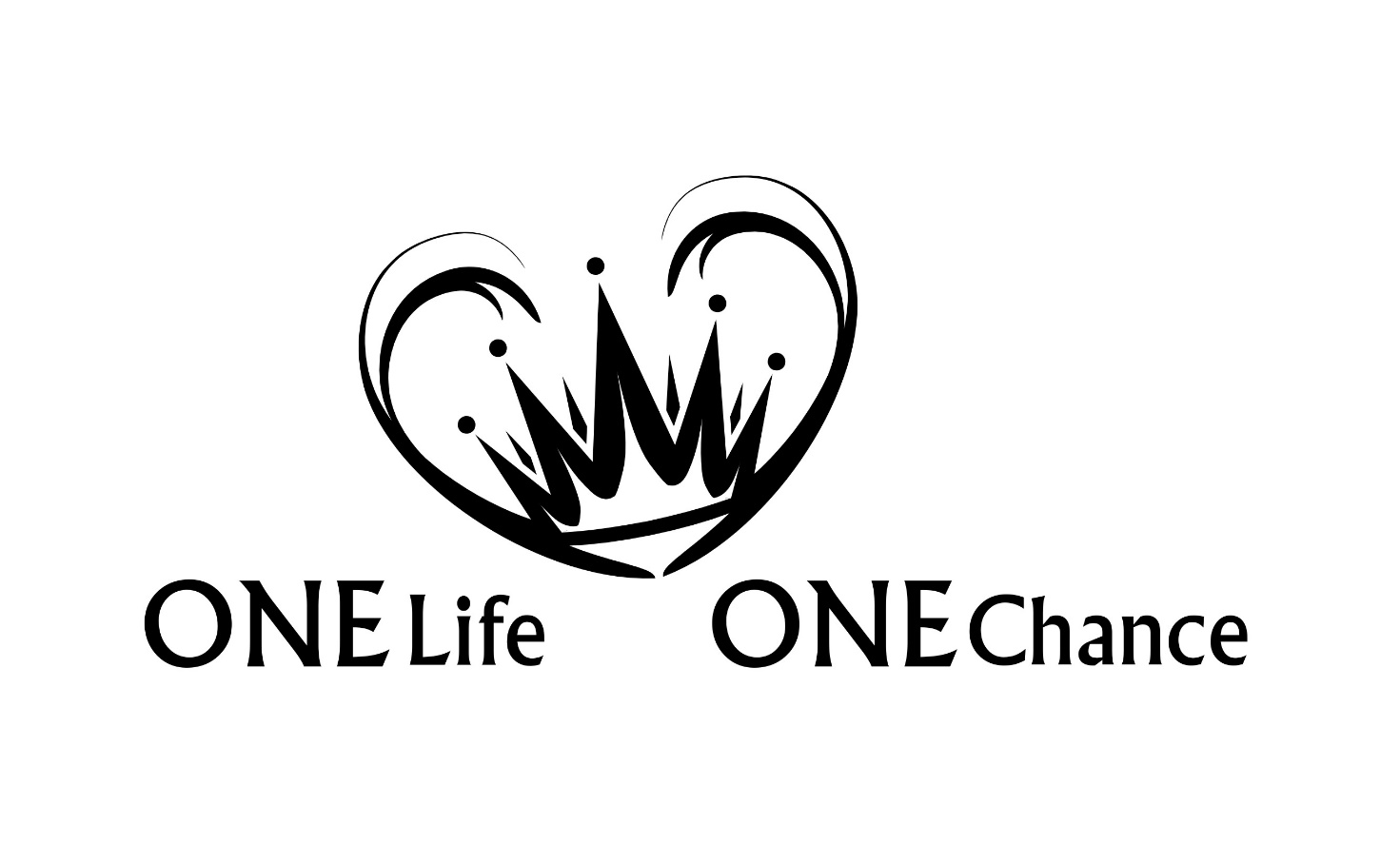 1.+2. Samuel Teil 2
1.+2. Samuel
Kapitel: 55 | Verse:  1506
Kapitel 9
"Es war aber ein Mann von Benjamin, sein Name war Kis, ein Sohn 
Abiels, des Sohnes Zerors, des Sohnes Bechorats, des Sohnes 
Aphiachs, des Sohnes eines Benjaminiters, ein angesehener Mann. 
Der hatte einen Sohn namens Saul, stattlich und schön, sodass 
keiner schöner war unter den Söhnen Israels; um Haupteslänge 
überragte er alles Volk. Und die Eselinnen von Kis, dem Vater Sauls, 
gingen verloren. Und Kis sprach zu seinem Sohn Saul: Nimm doch 
einen der Burschen mit dir und mache dich auf, geh hin und suche 
die Eselinnen!" (9,1-3)
Kapitel 9
Dieses Kapitel zeigt uns, wie Gott alles leitet, damit das Volk 
den König bekommt, den es haben will, nämlich wie alle 
anderen Nationen.
 
Saul hatte beste "äussere und menschliche" Voraussetzungen 
zu einem König. Doch keine geistlichen Qualitäten und Eigenschaften.
Der gute Eindruck Sauls
1. Sohn eines vermögenden Vaters (V. 1)
2. Ein Erbetener (V. 2)
3. Jung und schön (V. 2)
4. Der schönste Mann in Israel (V. 2)
5. Dem Vater gehorsam (V. 4)
6. Um den Vater besorgt (V. 5)
7. Höflich – will ein Geschenk übergeben (V. 7)
8. Geht auf den Vorschlag seines Knechtes ein (V. 10)
9. Er ist bescheiden (V. 21)
Kapitel 10
Kapitel 10 besteht aus zwei Teilen:

a) Vorbereitung Sauls im Verborgenen, zwischen Gott und ihm (10,1–16)

b) Die öffentliche Erwählung Sauls durch das Los (10,17–27)
Kapitel 10
"Da nahm Samuel die Ölflasche und goss sie auf sein Haupt 
und küsste ihn und sprach: "Hat dich nicht der HERR zum 
Fürsten über sein Erbteil gesalbt?" (10,1)
Kapitel 11
Kapitel 10 beginnt mit der nicht-öffentlichen Salbung Sauls

Kapitel 11 endet mit der öffentlichen Bestätigung seines Königtums.
Kapitel 11
"Und Nahas, der Ammoniter, zog herauf und belagerte Jabes 
in Gilead. Da sprachen alle Männer von Jabes zu Nahas: 
Schließe einen Bund mit uns, so wollen wir dir dienen! 
Aber Nahas, der Ammoniter, antwortete ihnen: Unter 
dieser Bedingung will ich mit euch einen Bund schließen, 
dass ich euch allen das rechte Auge aussteche und damit 
auf ganz Israel Schmach bringe! Da sprachen die Ältesten 
von Jabes zu ihm: Gib uns sieben Tage Frist, dass wir Boten 
senden in das ganze Gebiet Israels. Wenn es dann niemand 
gibt, der uns rettet, so wollen wir zu dir hinausgehen! " (11,1-3)
Kapitel 11
"Und siehe, da kam gerade Saul vom Feld hinter den Rindern her 
und sprach: Was hat das Volk, dass es weint? Da erzählten sie ihm
 die Worte der Männer von Jabes. Da kam der Geist Gottes über 
Saul, als er diese Worte hörte, und sein Zorn entbrannte sehr; 
und er nahm ein Gespann Rinder und zerstückelte sie und sandte 
[Stücke] davon durch Boten in alle Gebiete Israels und ließ sagen: 
Wer nicht auszieht, Saul und Samuel nach, mit dessen Rindern 
wird man es genauso machen! Da fiel der Schrecken des HERRN 
auf das Volk, sodass sie auszogen wie ein Mann. (11,5-8)
Kapitel 12
Samuels feierliche Abschiedsrede

Darstellung der Heilsgeschichte aus Thora, Josua und Richterbuch 

Prangert Sünde an

Aufruf zu Treue; Bestätigung durch Donner und Regen im Juni
Kapitel 12
"Jetzt aber tretet herzu und seht, was für eine große Sache der 
HERR vor euren Augen tun wird! Ist nicht jetzt die Weizenernte? 
Ich aber will den HERRN anrufen, dass er es donnern und regnen 
lässt, damit ihr erkennt und einseht, dass eure Bosheit groß ist, 
die ihr vor den Augen des HERRN begangen habt, indem ihr für 
euch einen König begehrt habt!" (12,16+17)
Kapitel 13
Jonathans Erfolg gegen den Vorposten der Philister
 
Sauls Ungehorsam in Gilgal

Königtum soll keinen Bestand haben

Israels Mangel an Waffen
Kapitel 13
"Saul war ein Jahr König gewesen, und nachdem er zwei Jahre 
über Israel regiert hatte, da erwählte sich Saul 3000 Mann 
aus Israel, davon waren 2000 mit Saul in Michmas und auf 
dem Bergland von Bethel, und 1000 mit Jonathan in 
Gibea-Benjamin; das übrige Volk aber ließ er gehen, jeden 
in sein Zelt. Und Jonathan schlug den Wachtposten der 
Philister, der bei Geba war, und die Philister hörten es." (13,1-3)
Kapitel 13
Sauls Schwächen offenbaren sich früh in seiner Regentschaft

1. Zurückhaltend und abwartend (1-3)

2. Angegriffen von den Philistern (4+5)

3. Verlassen von seinen Soldaten (6+7)

4. Ungehorsam, Opferung in Angst und Verwirrung (8-10)

5. Zurechtgewiesen von Samuel (11-13)

6. Von Gott als König verworfen (14)
Kapitel 13
Das Volk erscheint als ein sehr elendes Volk

Entmutigt, ängstlich und zerstreut (V. 6.7)

2. Eine kleine Armee (600 Mann) (15+16)

3. Geplündert (17+18)

4. Entwaffnet (Waffenverbot) (19-23)
Kapitel 14
1. Jonathans Glaubenstat (1-15)

2. Sauls Sieg über die Philister (16-23)

3. Sauls Torheit und unbesonnener Schwur (24-46)

4. Sauls Siege und tapfere Taten (47+48)

5. Stammbaum Sauls (49-51)

6. Andauernder Krieg mit den Philistern (52)
Kapitel 14
"Und es geschah eines Tages, dass Jonathan, der Sohn Sauls, 
zu seinem Waffenträger sprach: Komm, lass uns hinübergehen 
zu dem Vorposten der Philister, der dort drüben ist! Seinem Vater 
aber sagte er es nicht. Saul aber saß an der Grenze von Gibea 
unter einem Granatbaum, der bei Migron ist; und die Leute bei 
ihm waren etwa 600 Mann. Und Achija, der Sohn Achitubs, 
Ikabods Bruder, der Sohn des Pinehas, des Sohnes Elis, der 
Priester des HERRN in Silo, trug das Ephod. Das Volk aber wusste 
nicht, dass Jonathan weggegangen war." (14,1-3)
Kapitel 15
Dieses Kapitel beschreibt die letzte Erprobung Sauls und seine 
endgültige Verwerfung.
 
Im nächsten Kapitel wird David eingeführt. Und damit beginnt 
eine ganz neue Phase der Geschichte des Volkes Israel.
Kapitel 15
"Samuel aber sprach zu Saul: Der HERR hat mich gesandt, 
um dich zum König über Israel zu salben; so höre nun auf 
die Stimme der Worte des HERRN! So spricht der HERR der 
Heerscharen: Ich will strafen, was Amalek an Israel tat, indem 
er sich ihm in den Weg stellte, als es aus Ägypten heraufzog. 
So ziehe nun hin und schlage Amalek, und vollstrecke den 
Bann an allem, was er hat, und schone ihn nicht; sondern 
töte Männer und Frauen, Kinder und Säuglinge, Rinder und 
Schafe, Kamele und Esel!" (15,1-3)
Anwendung 1
Gehorsam ist besser als Schlachtopfer – 
Ungehorsam ist wie Wahrsagerei, Rebellion und Götzendienst
 
Saul bekommt einen eindeutigen Auftrag, Amalek auszurotten. 
Gottes Kommunikation ist immer klar, eindeutig und 
unmissverständlich! Sehen wir uns den Auftrag Samuels nochmals an:
 
 "So ziehe nun hin und schlage Amalek, und vollstrecke den Bann an 
allem, was er hat, und schone ihn nicht; sondern töte Männer und 
Frauen, Kinder und Säuglinge, Rinder und Schafe, Kamele und Esel!" 
									(15,1-3)
Anwendung 2
Das Wort Gottes nicht zu kennen ist kein "Kavaliersdelikt" / 
Bereitschaft, Gottes Wort kennen zu lernen
 
 „Es wird das Zepter nicht von Juda weichen, noch der Herrscherstab von 
seinen Füßen, bis der Schilo (Ruhebringer) kommt, und ihm werden die 
Völker gehorsam sein. “ (Gen 49,10)
Anwendung 2
Lasst uns Gottes Wort …

hören, lesen, studieren, auswendig lernen, darüber nachdenken, anwenden
 
Wir wollen Gottes Wort nicht täglich kennen lernen, um 
dadurch gerettet zu werden, sondern wir dürfen aus freien 
Stücken Gottes Wort "einnehmen" als unser verheissenes 
Land, weil wir aus Gottes Gnade errettet worden sind.
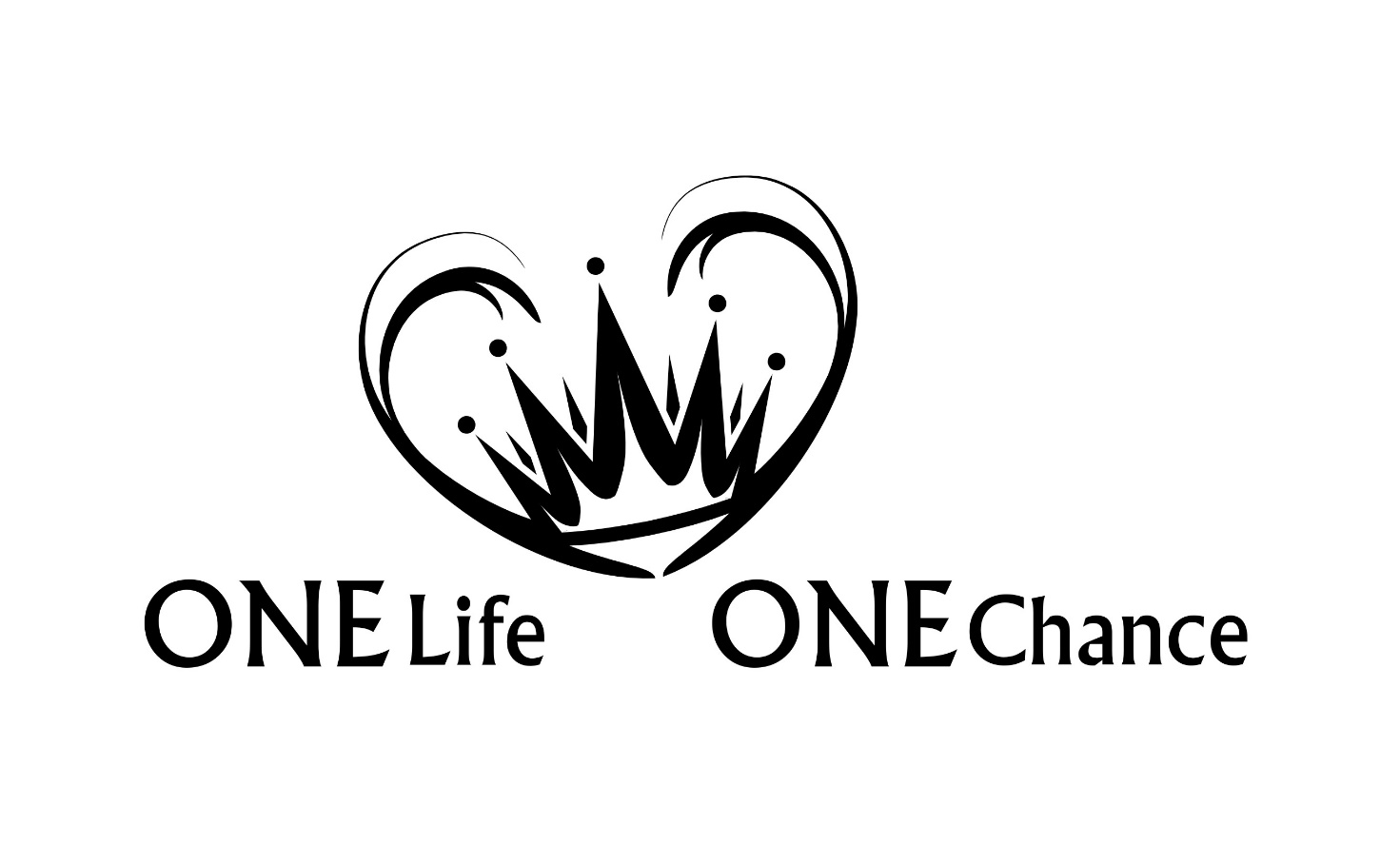 1.+2. Samuel Teil 2